ГБПОУ «Саткинский горно-керамический
колледж имени А.К. Савина»
ГОТОВНОСТЬ БУДУЩИХ ВОСПИТАТЕЛЕЙ ДОУ К РАБОТЕ С ДЕТЬМИ С ОВЗ В УСЛОВИЯХ ИНКЛЮЗИВНОГО ОБРАЗОВАНИЯ
Тренин Антон Сергеевич
Бабенко Светлана Вячеславовна 
Ефимина Оксана Евгеньевна
Доновская Ирина Викторовна
1
Цель социальной практики:
 разработать и апробировать систему организационно-методического обеспечения процесса подготовки будущего воспитателя к работе с детьми с ОВЗ в условиях инклюзивного образования
Задачи социальной практики:
выявление условий образовательной среды колледжа и создание организационно-управленческих условий для формирования готовности будущего воспитателя к работе с детьми с ОВЗ в условиях инклюзивного образования;
разработка программы профессионального модуля «Организация профилактических и развивающих мероприятий в работе с детьми с особыми образовательными потребностями»;
разработка учебно-методического обеспечения и методических рекомендаций для реализации профессионального модуля.
2
Идея социальной практики:
подготовка студентов, будущих воспитателей детей дошкольного возраста, к работе с детьми с ОВЗ в условиях инклюзивного образования будет успешной при реализации в образовательном процессе профессионального модуля «Организация работы с детьми с особыми образовательными потребностям в условиях инклюзивного образования», направленного на развитие личностных качеств студентов (высокого уровня толерантности, милосердия, эмпатии), формирующего знания содержания работы, методов, приемов, форм организации работы будущих воспитателей в условиях инклюзии, способствующего психологической готовности студентов посредством производственной практики с детьми с ОВЗ в условиях инклюзивного образования.
3
Задачи подготовки студентов к работе с детьми с ОВЗ:
4
Вариативный профессиональный модуль
«Организация профилактических и развивающих мероприятий в работе с детьми с особыми образовательными потребностями»
5
Разделы ПМ «Организация профилактических и развивающих мероприятий в работе с детьми с особыми образовательными потребностями»:
Основы организации работы с детьми с особыми образовательными потребностями.
Особенности организации инклюзивного образовательного процесса в группах детей дошкольного возраста с ОВЗ.
Организация образовательного процесса с учетом индивидуальных образовательных потребностей детей, посещающих инклюзивную группу.
Организационно-методические основы инклюзивного образования в условиях ДОУ
6
Система формирования готовности будущего воспитателя к работе с детьми с ОВЗ в условиях инклюзии:
7
ФОТОМАТЕРИАЛ
8
Производственная практика
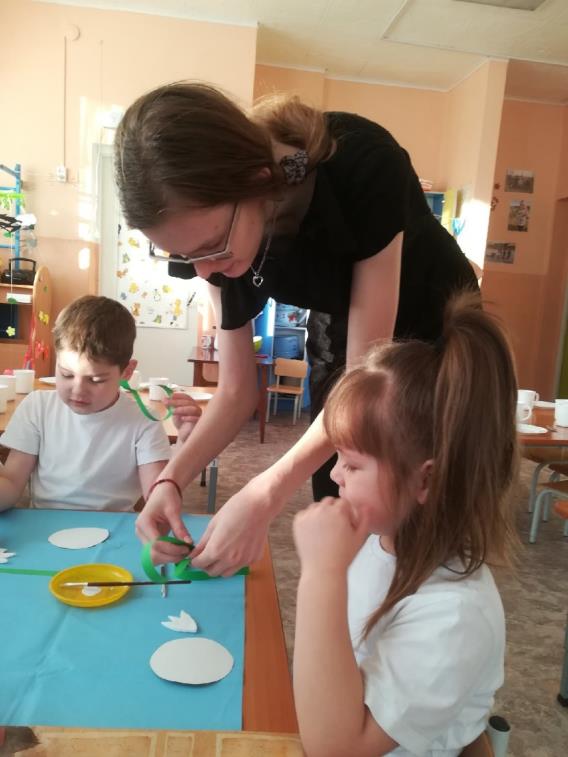 9
Производственная практика
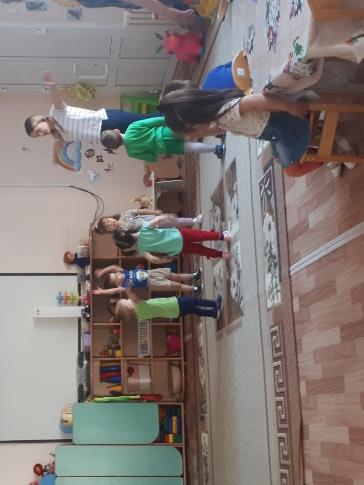 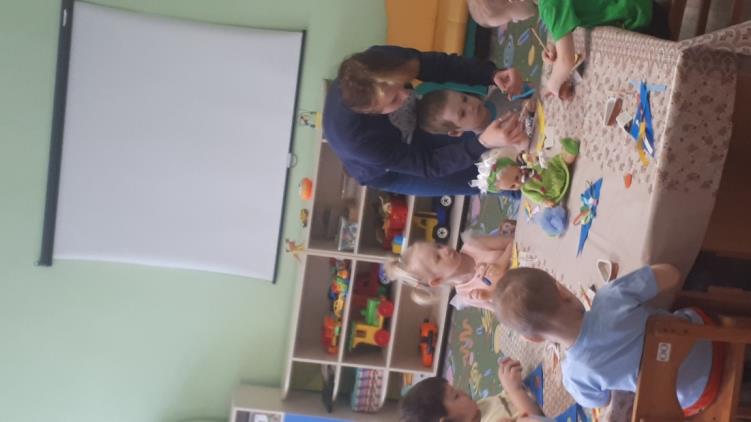 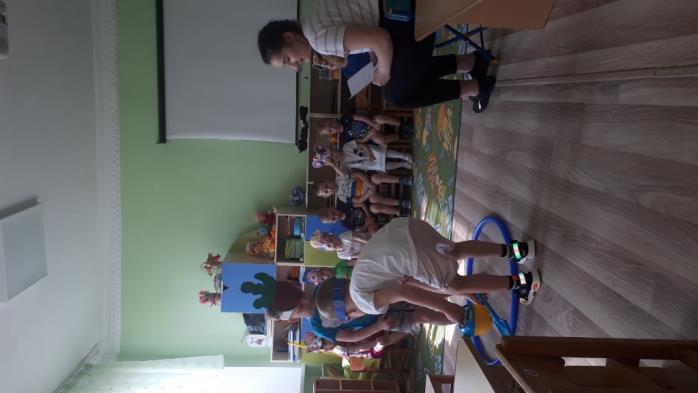 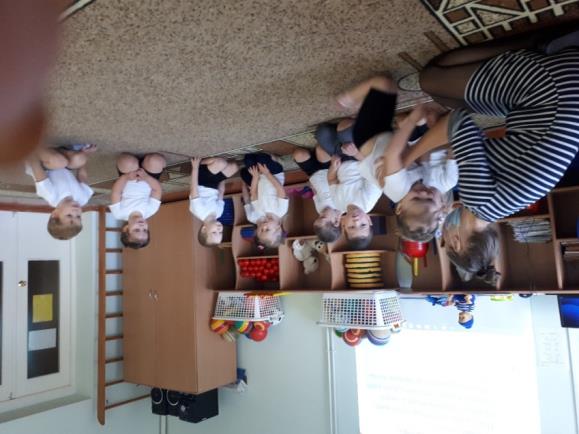 10
Эмоциональное воспитание
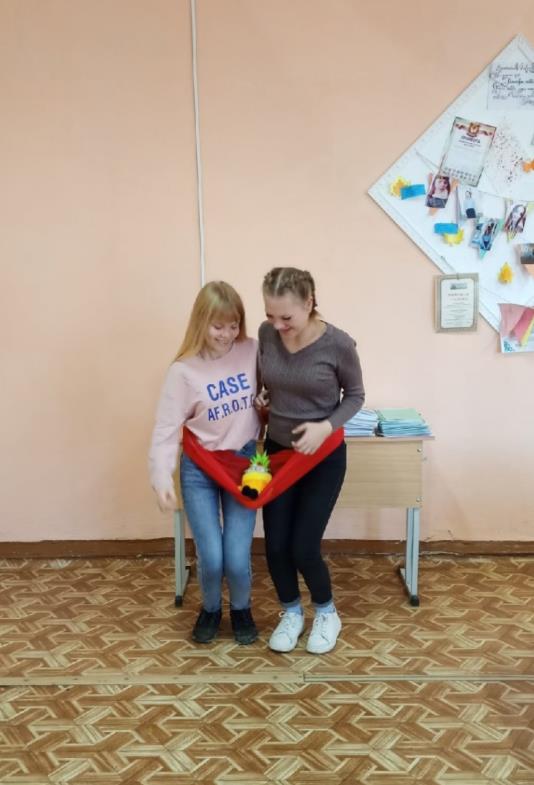 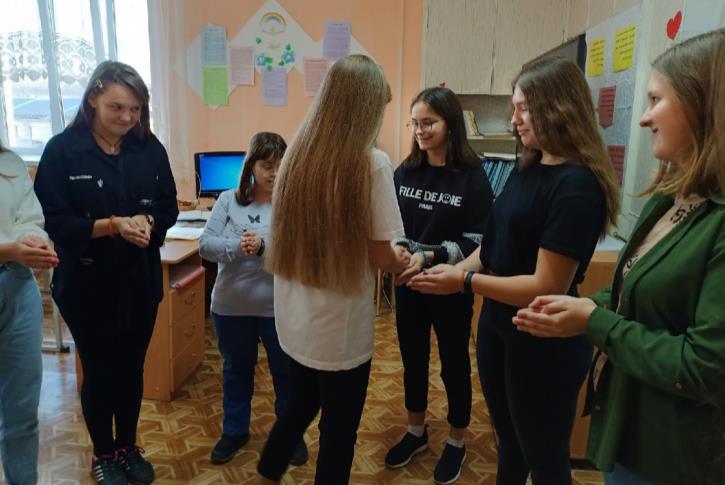 11
Развитие творчества
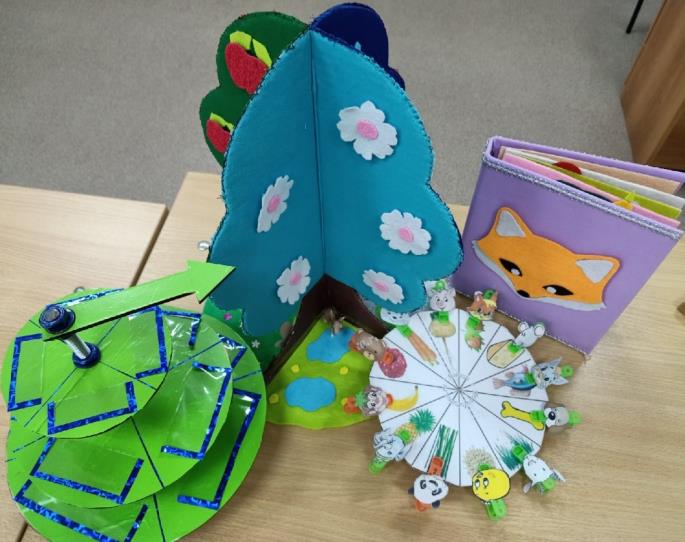 12
Мероприятия с организациями г. Сатка
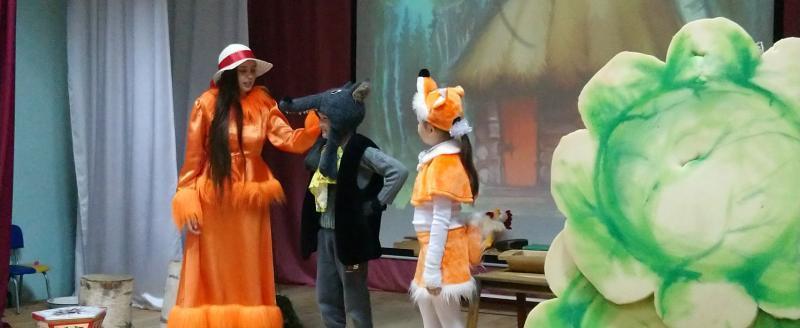 13
Мероприятия с организациями г. Сатка
14
«Областной фестиваль «От сердца к сердцу»
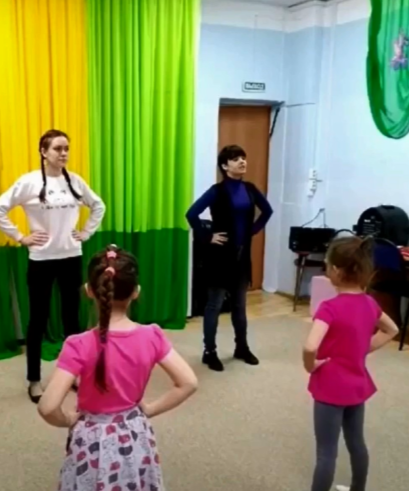 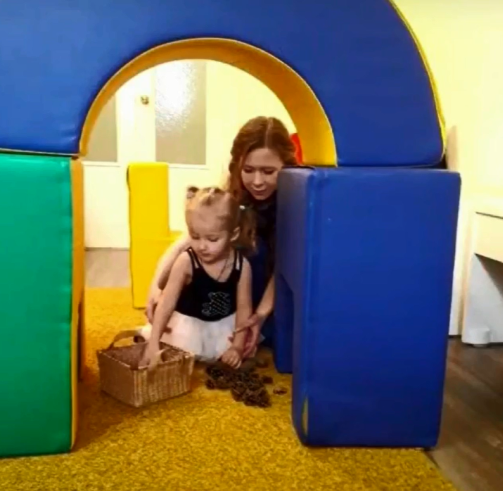 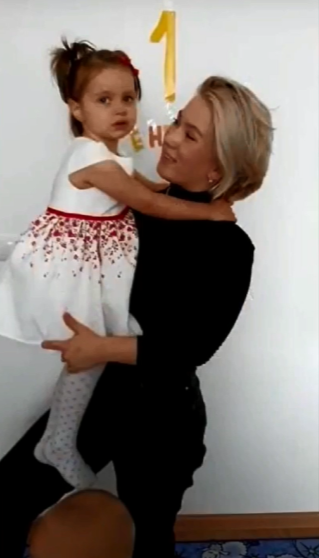 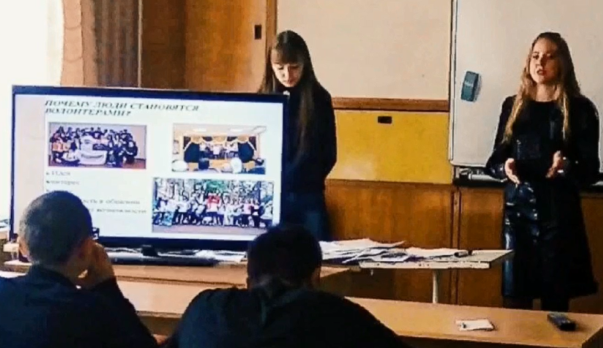 15
Мастер-класс для детей с ОВЗ
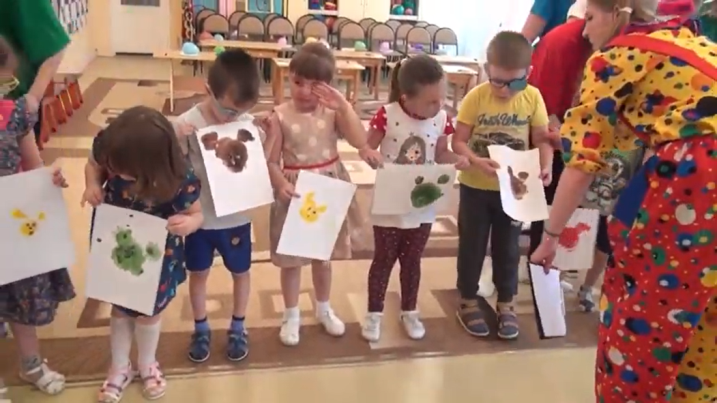 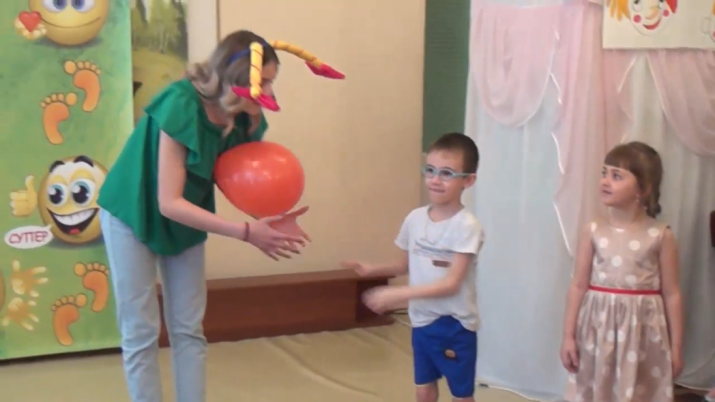 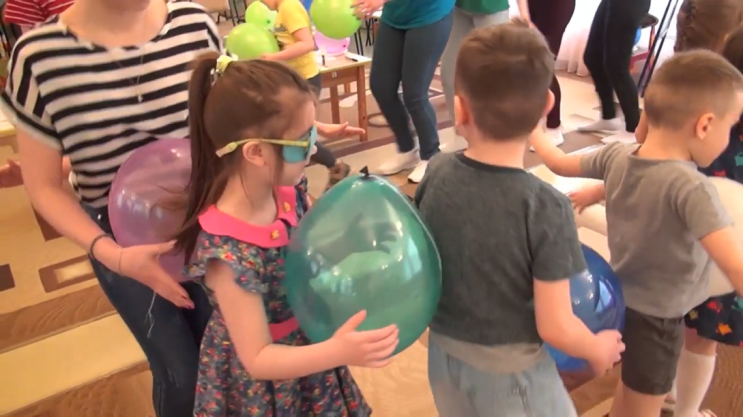 16
Волонтерская деятельность
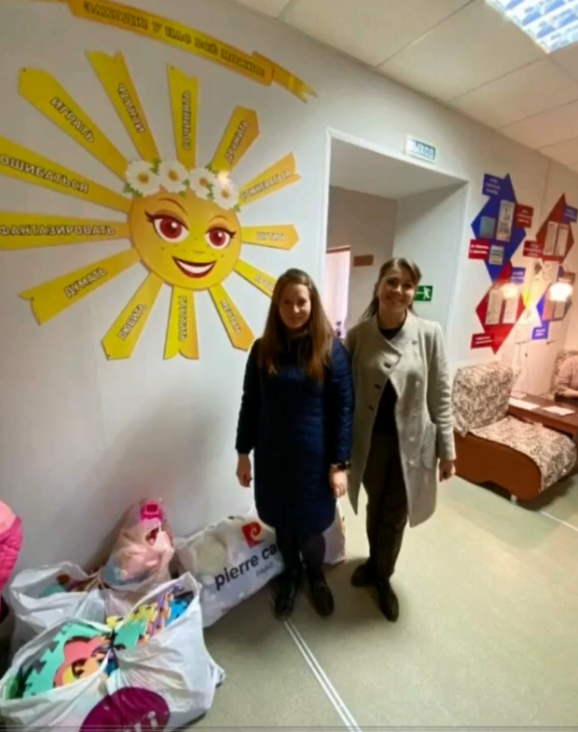 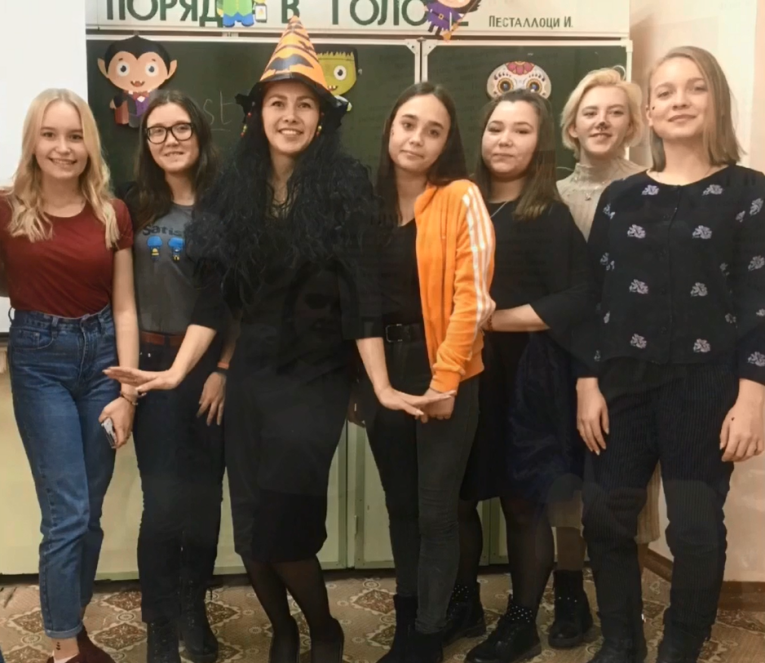 17
Волонтерская деятельность
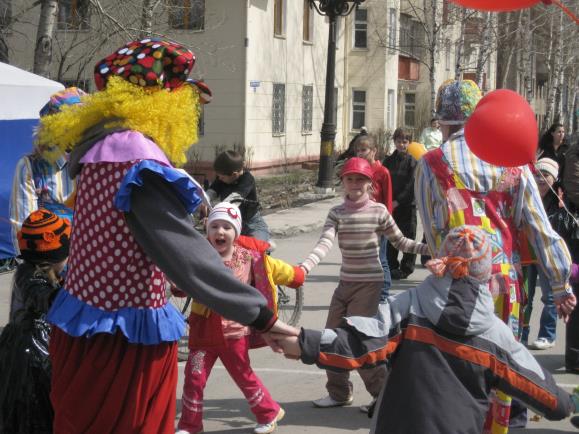 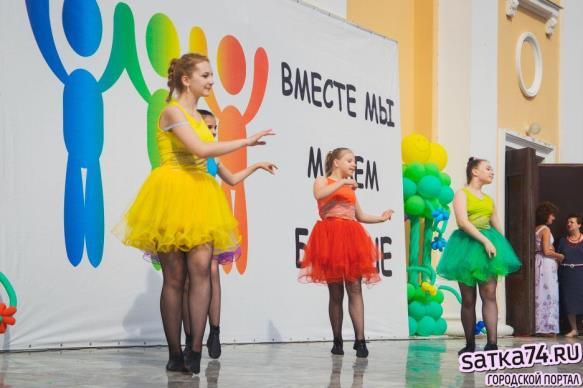 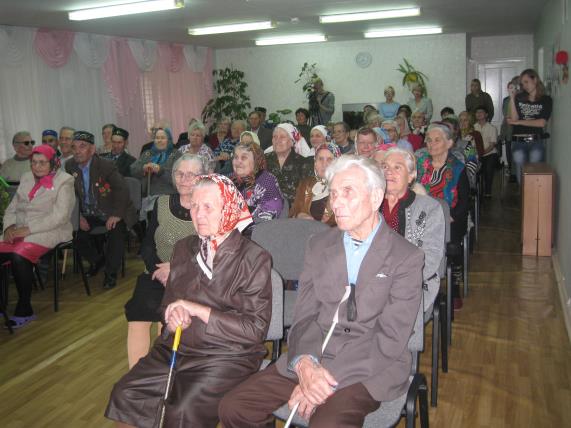 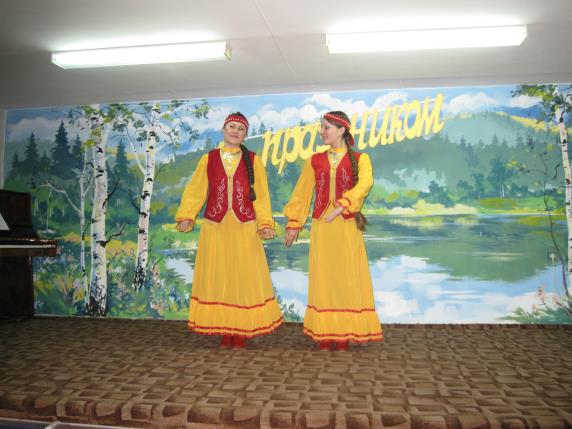 18
Волонтерская деятельность
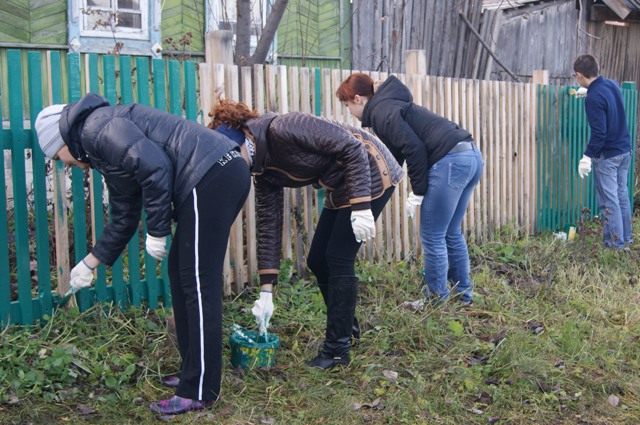 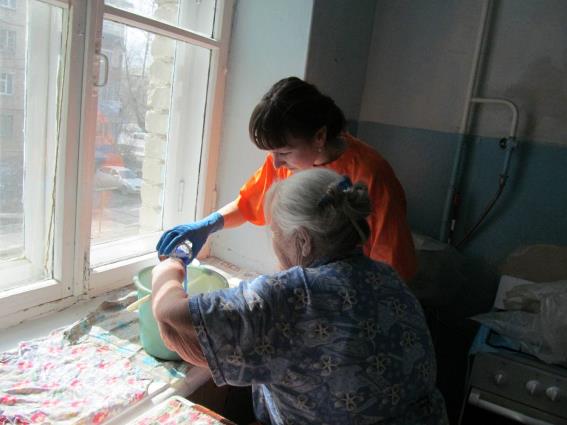 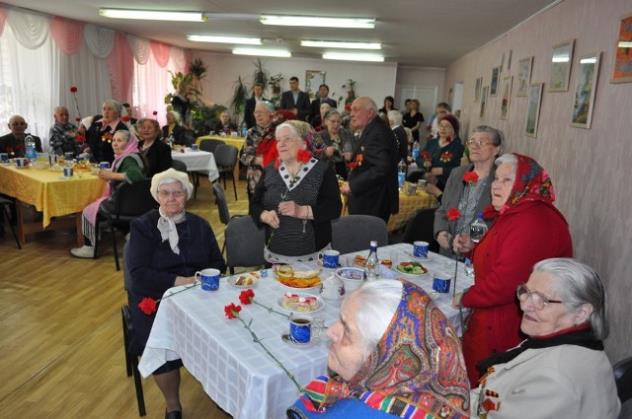 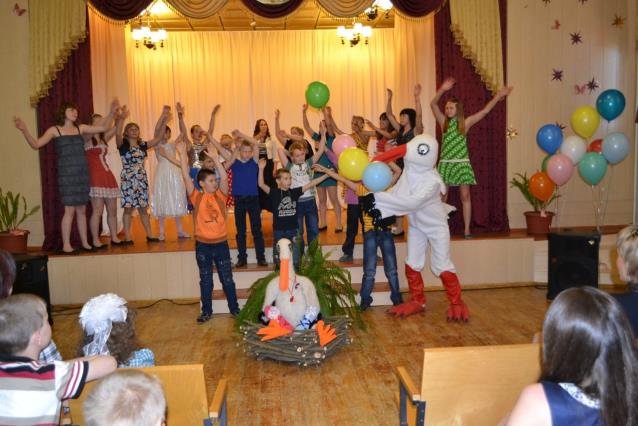 19
Волонтерский проект «Воспитание красотой»
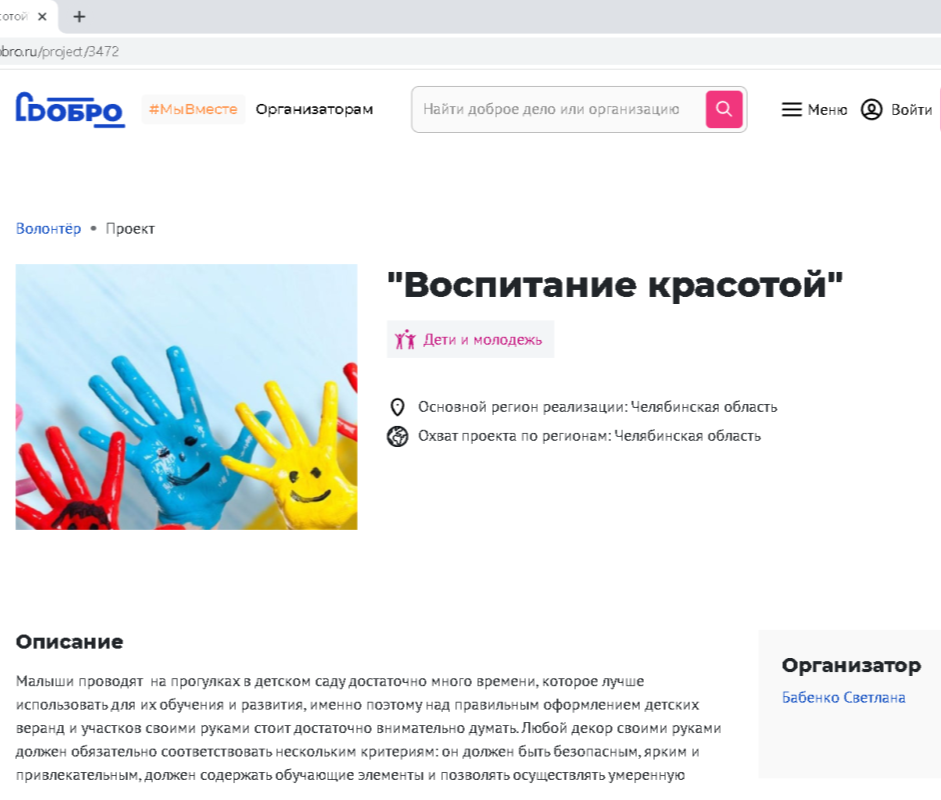 20
Психолого-педагогический клуб «Пепси» (пе-педагогика, пси-психология)
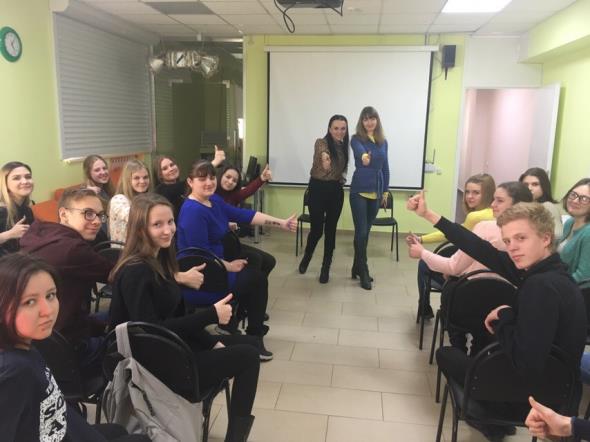 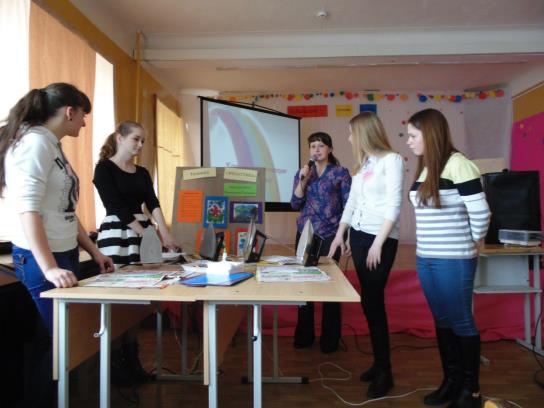 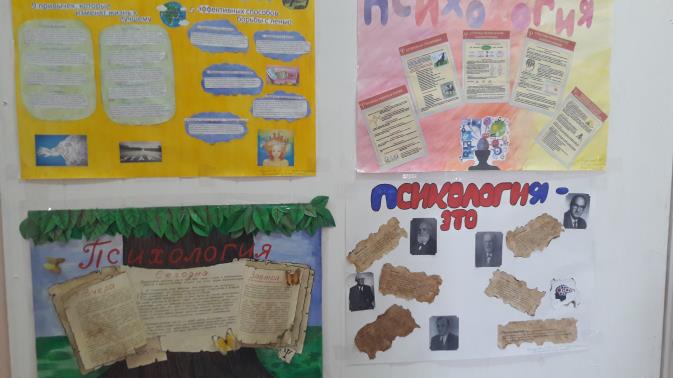 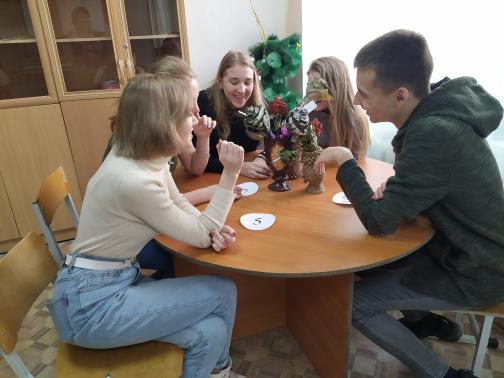 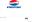 21
Учебно-исследовательские работы студентов
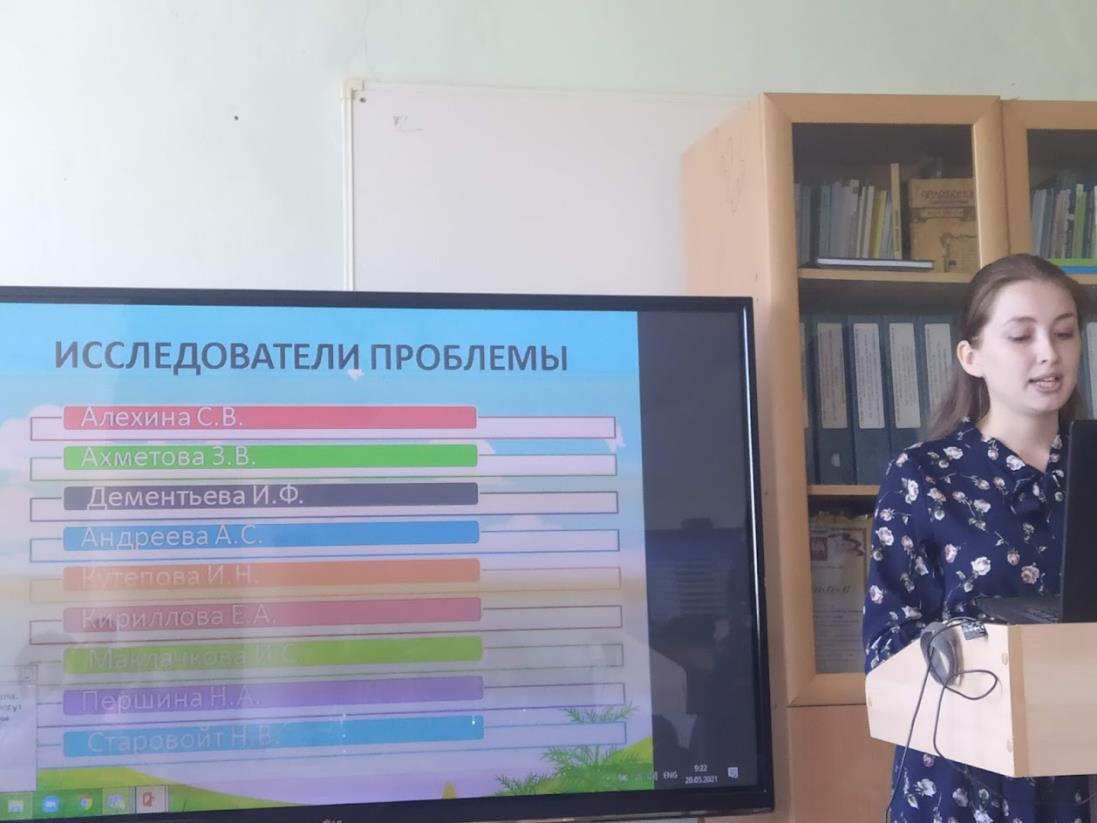 22
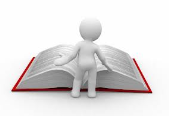 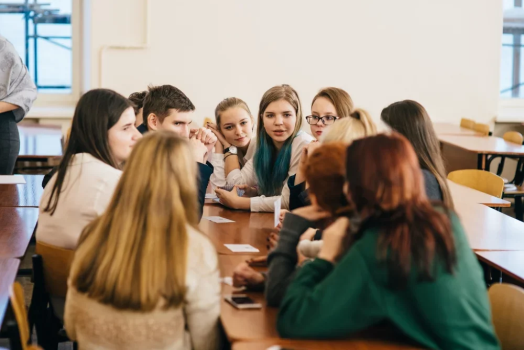 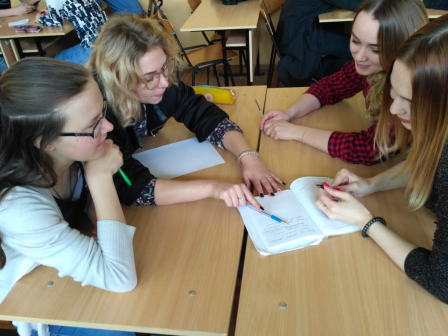 Уроки
Дискуссии
23
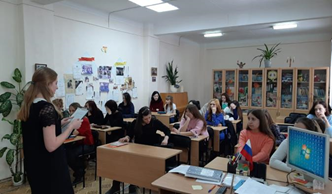 Деловая игра
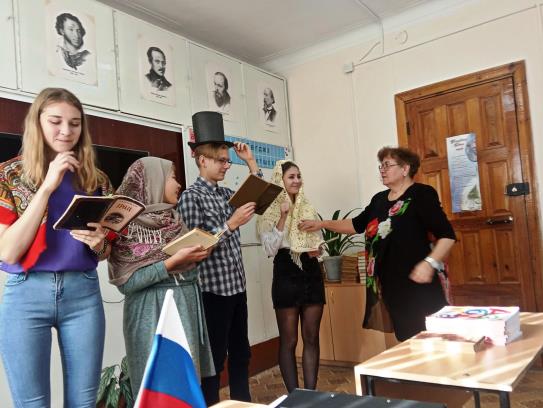 24
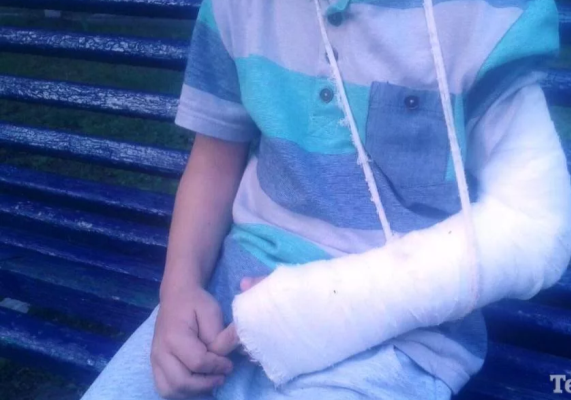 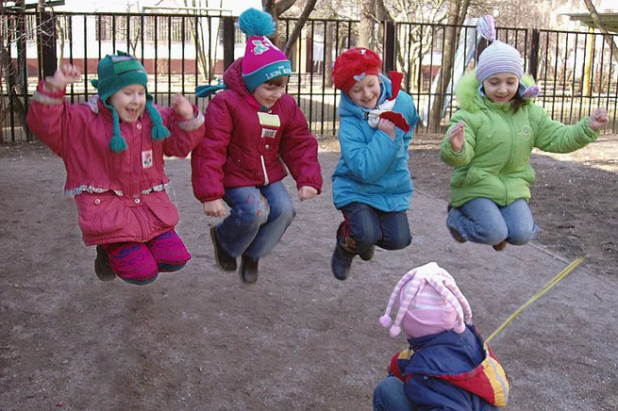 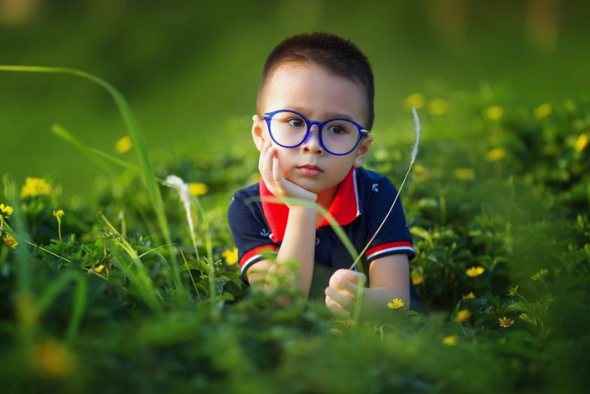 Педагогическая ситуация
25
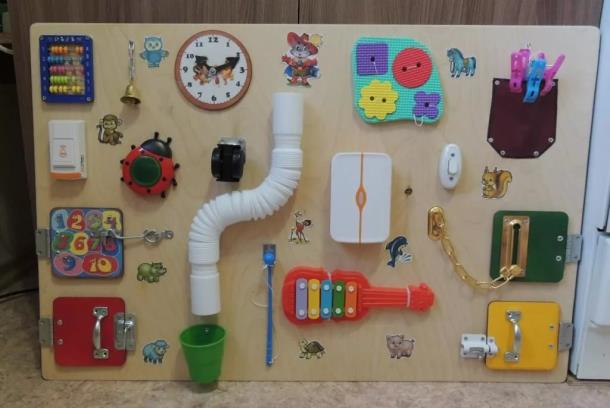 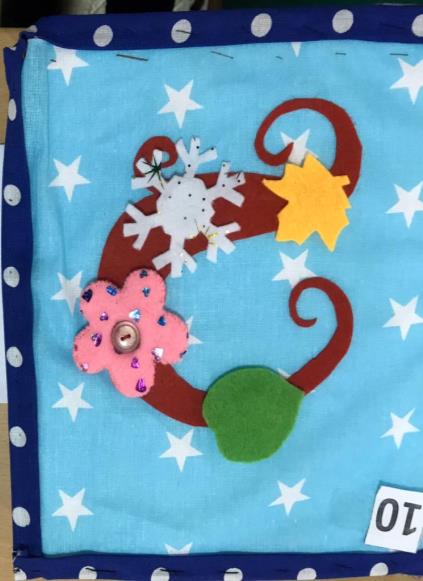 Проект «Бизиборд своими руками»
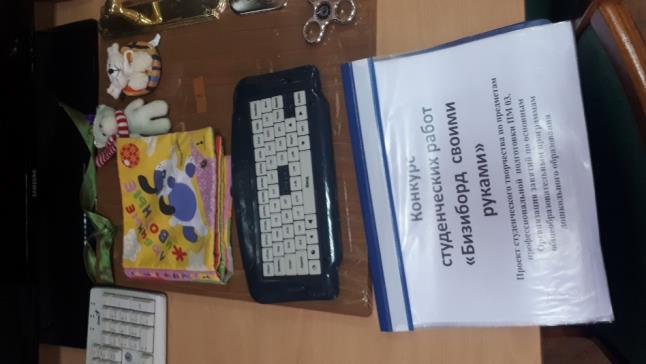 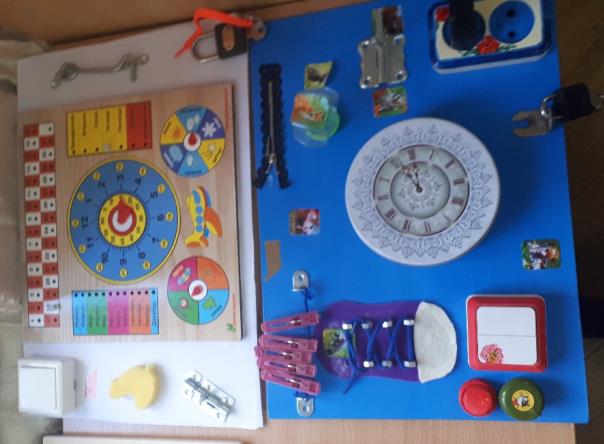 26
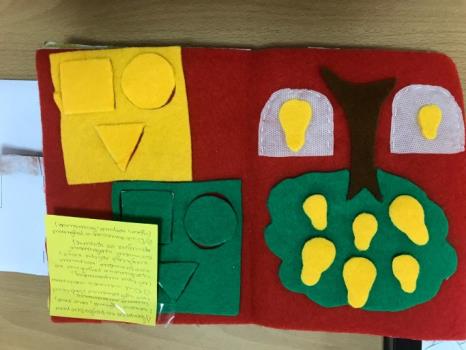 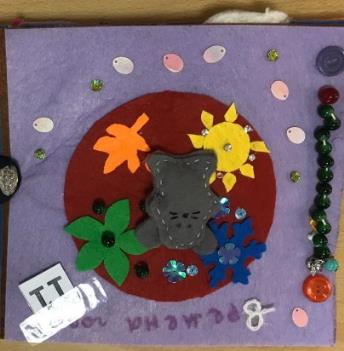 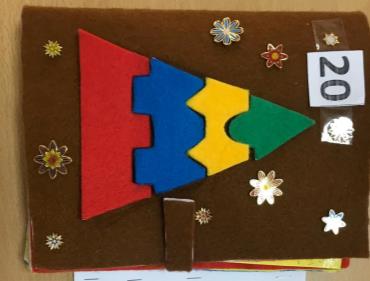 Проект «Бизиборд своими руками»
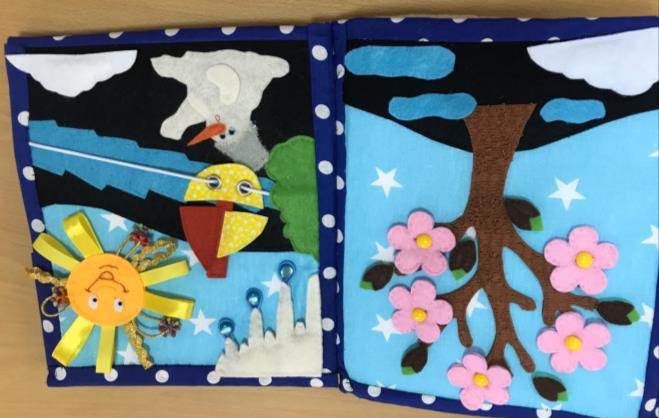 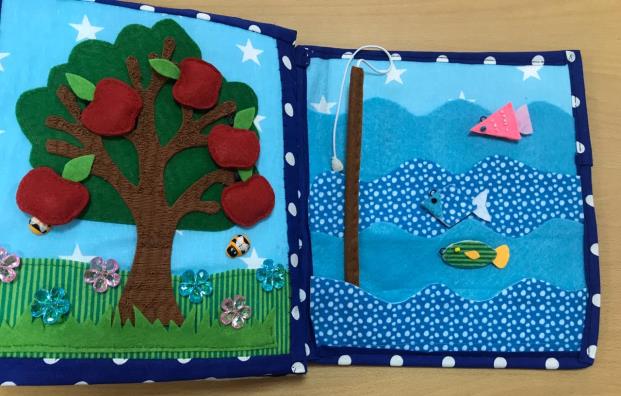 27
Результаты комплексного обследования студентов 1-4 курсов специальности 44.02.01 «Дошкольное образование» по изучению уровня мотивационной готовности к работе с детьми с ОВЗ:
28
Результаты практики:
29